Literacy
Research
Memory
Find words that are associated with addition and subtraction. Write them in the correct place in the Literacy box.
Write down all of the addition/subtraction facts to ten from memory. 
For example, 1+9=10     10-9=1. 
Now target 20 :-
How many ways can you make 20 using addition?
Addition words
Subtraction words
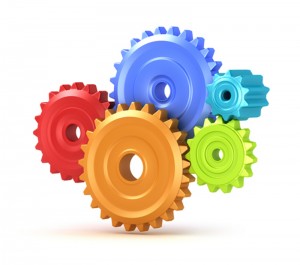 Skill Practice
Stretch!
Solve these calculations mentally.
10-8=    b) 20-17=  c) 35-11=  d) 44-12=
e) 7+3=      f) 16 + 11=  g) 45 + 12 =  h) 54 + 13=

2) Use column addition for  these calculations. Lay them out carefully.
57 - 39=    b) 77 - 49 =    c)  157 - 78 =
67+58 =   e) 89+56=      f) 92+159=

3) Use the method of “adding tens then units” for these calculations.
14 + 23 =   b) 17 + 13=    c) 25 + 17=  d) 35+14=

Use the method of “subtracting tens then units for these calculations.
a) 45 - 12=    b) 34 -13 =   c) 56 - 15=  d) 66 – 35 =
Calculate 236 + 359


2) Complete these calculations:-

….1 – 2 ….=34
3 ….  + …. 5 = 57

3) James, Mel and Kai made 80 toffee apples to sell at the school open day.
James sold 12, Mel sold 25 and Kai sold 17. How many toffee apples were left? 
(Show all of your working out.)

4) Simon went to the coffee shop. He bought a coffee for £1.35, a piece of chocolate cake for £1.65 and a shortbread biscuit for 75p. How much did he spend altogether? 
(Show all of your working out.)